گسسته
فصل اول :۶نمره
فصل دوم درس ۱ :۲ نمره
فصل دوم درس ۲:۵ نمره
فصل سوم:۷ نمره
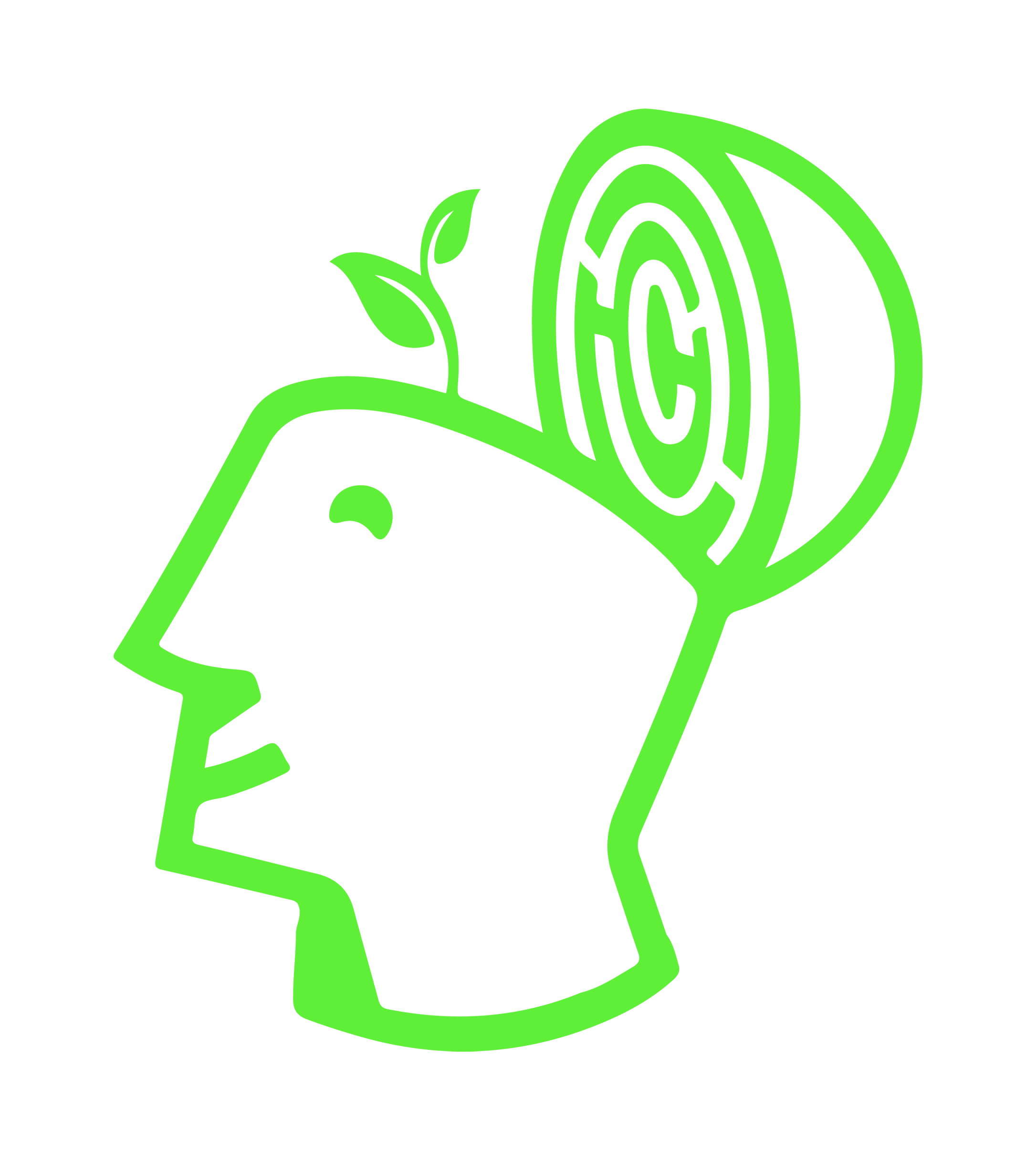 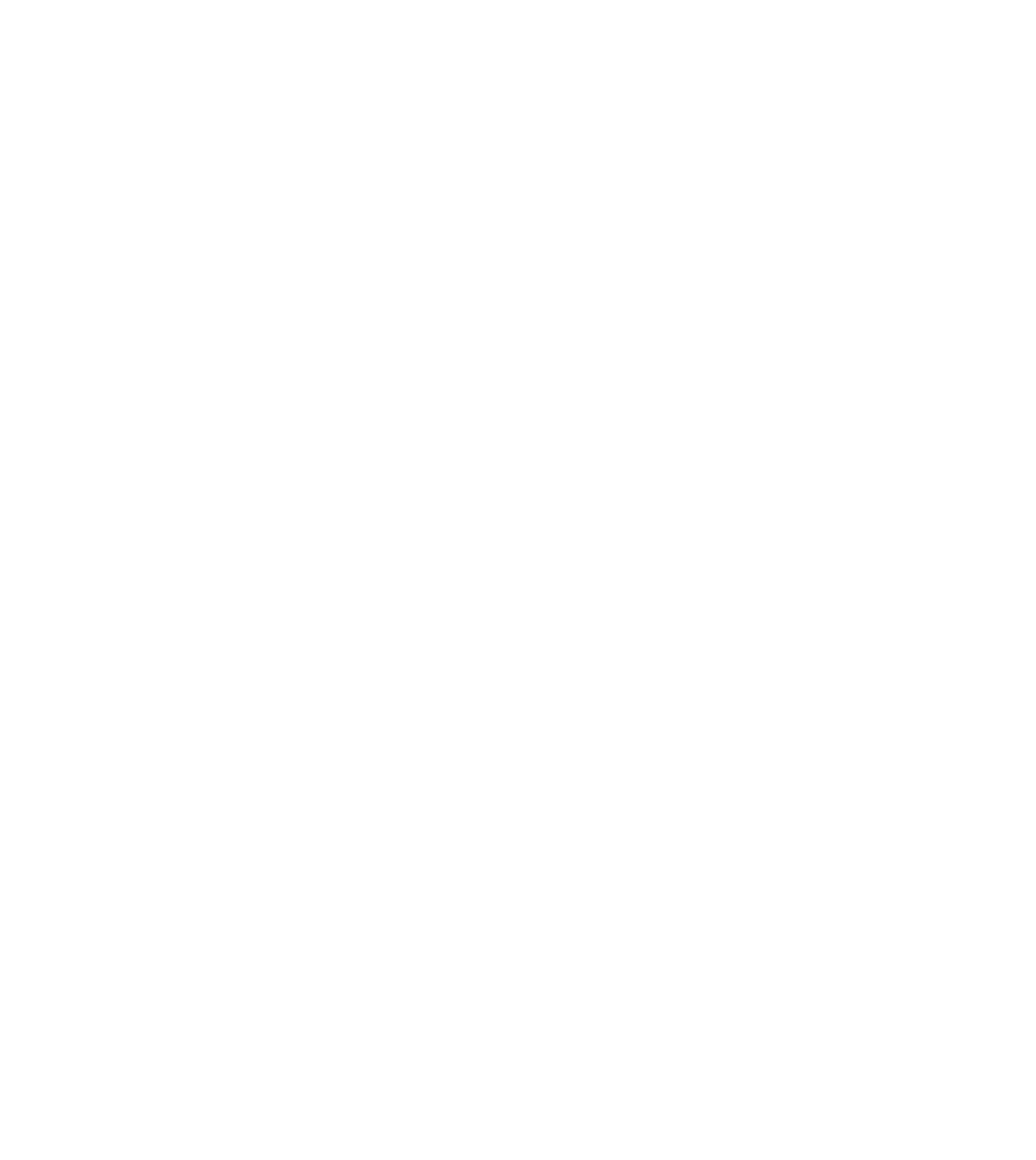 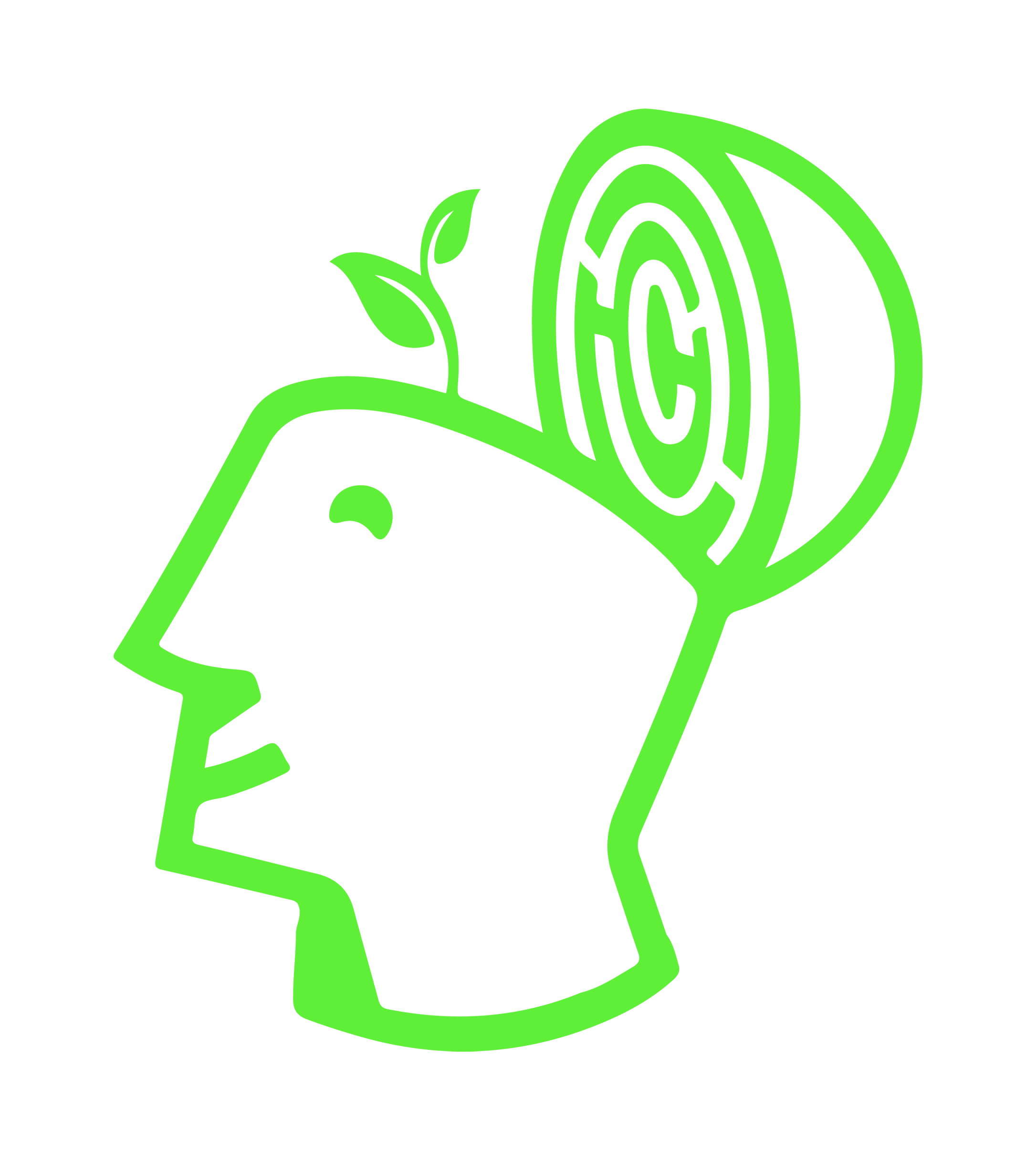 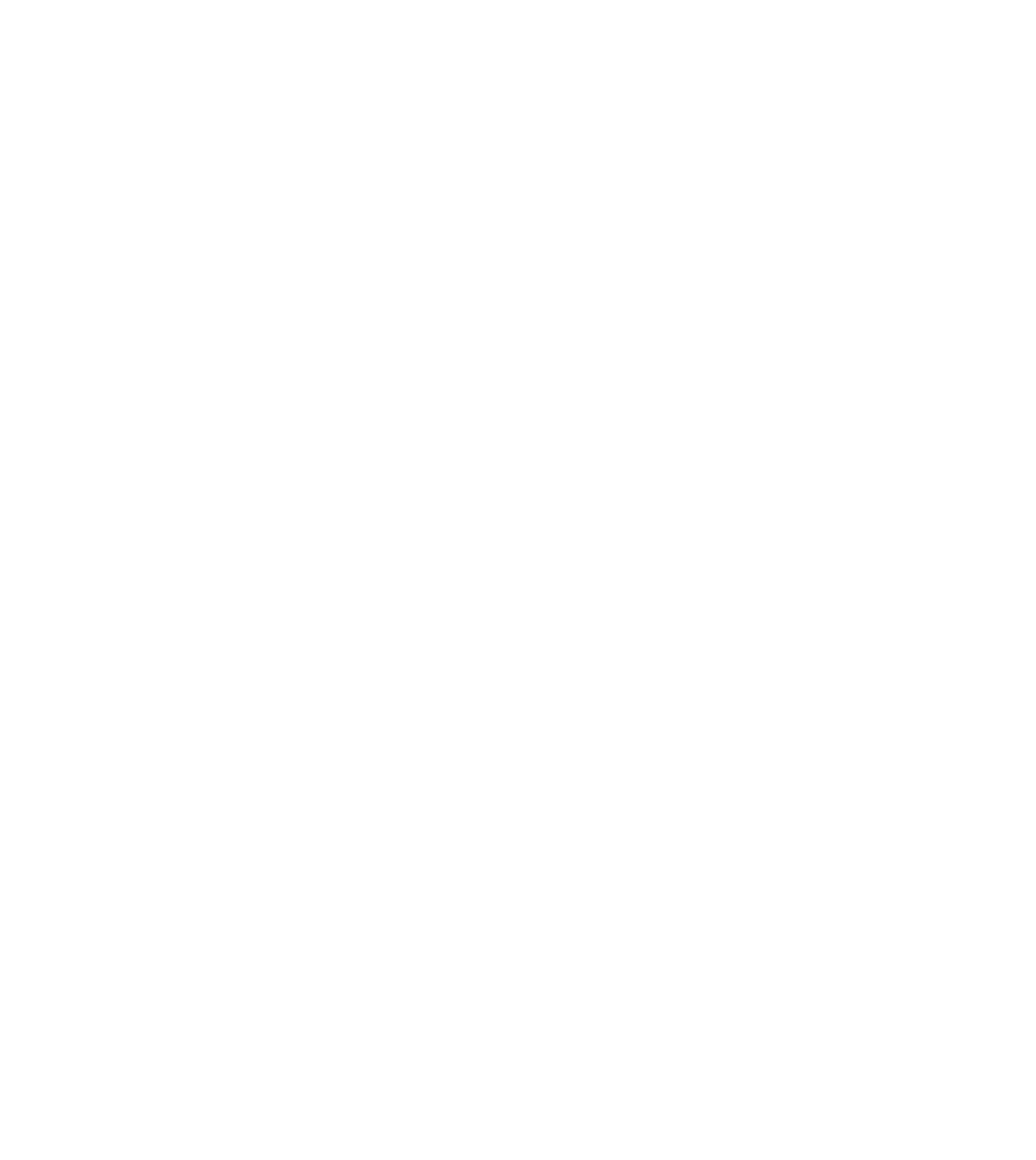 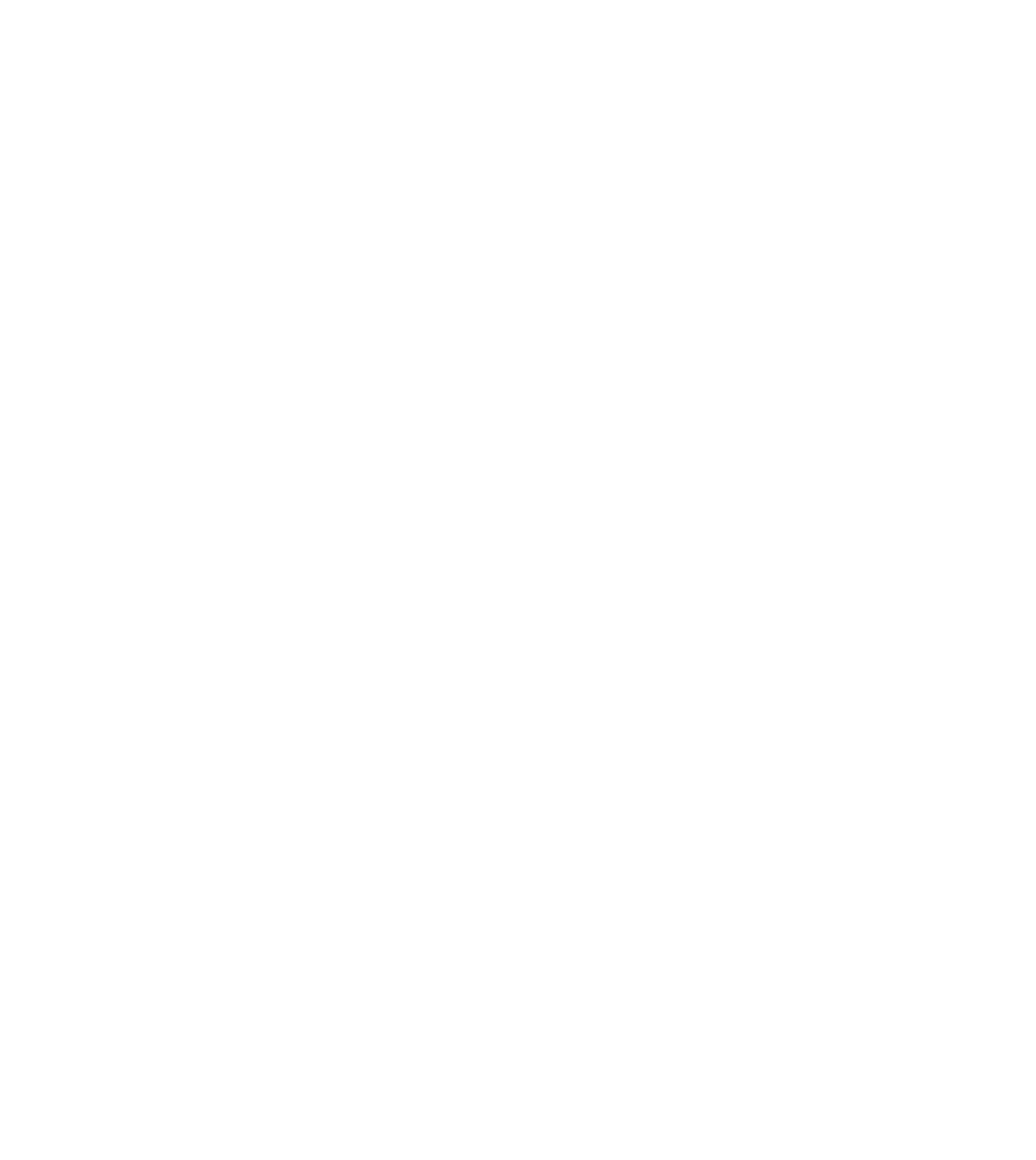 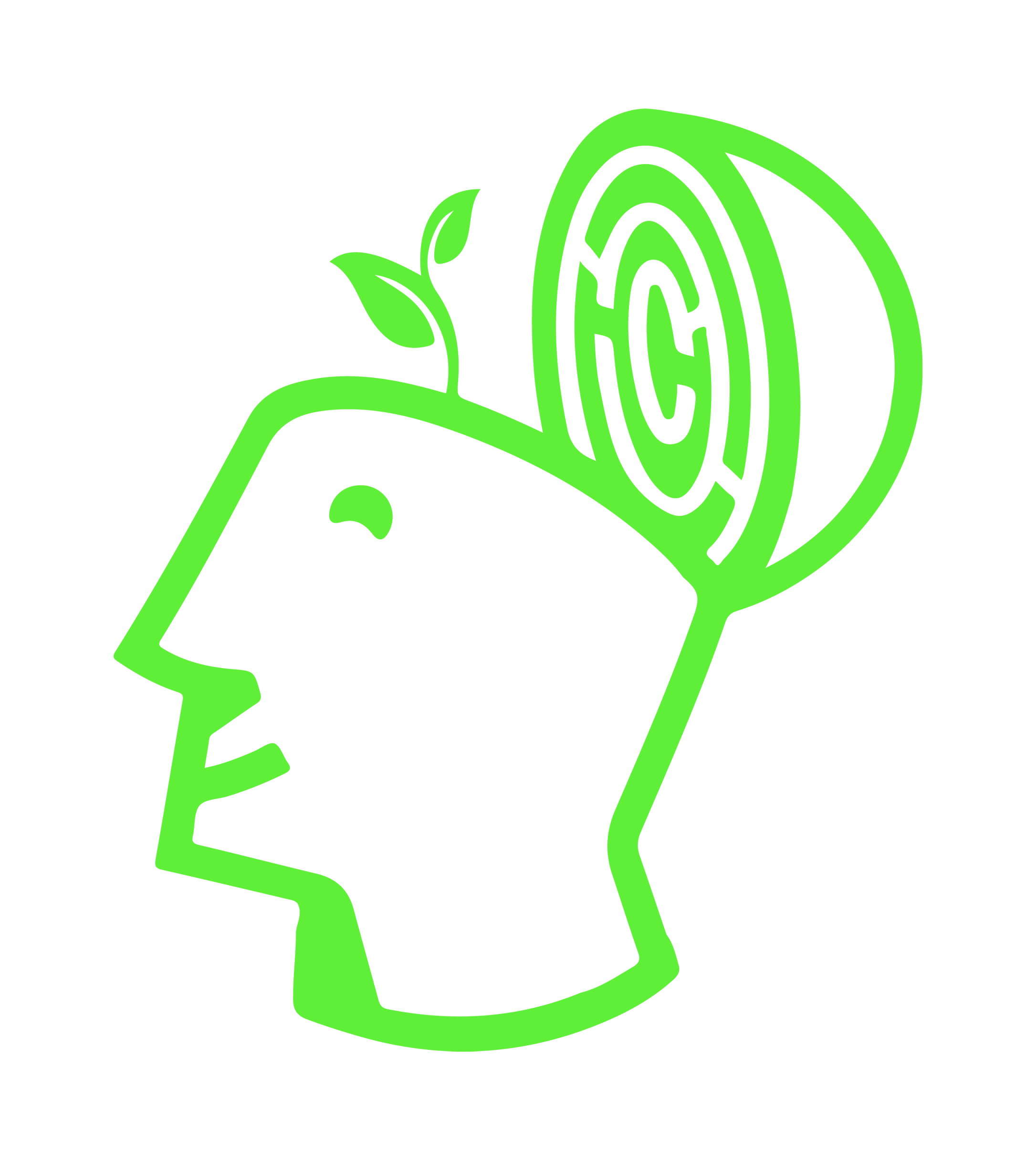 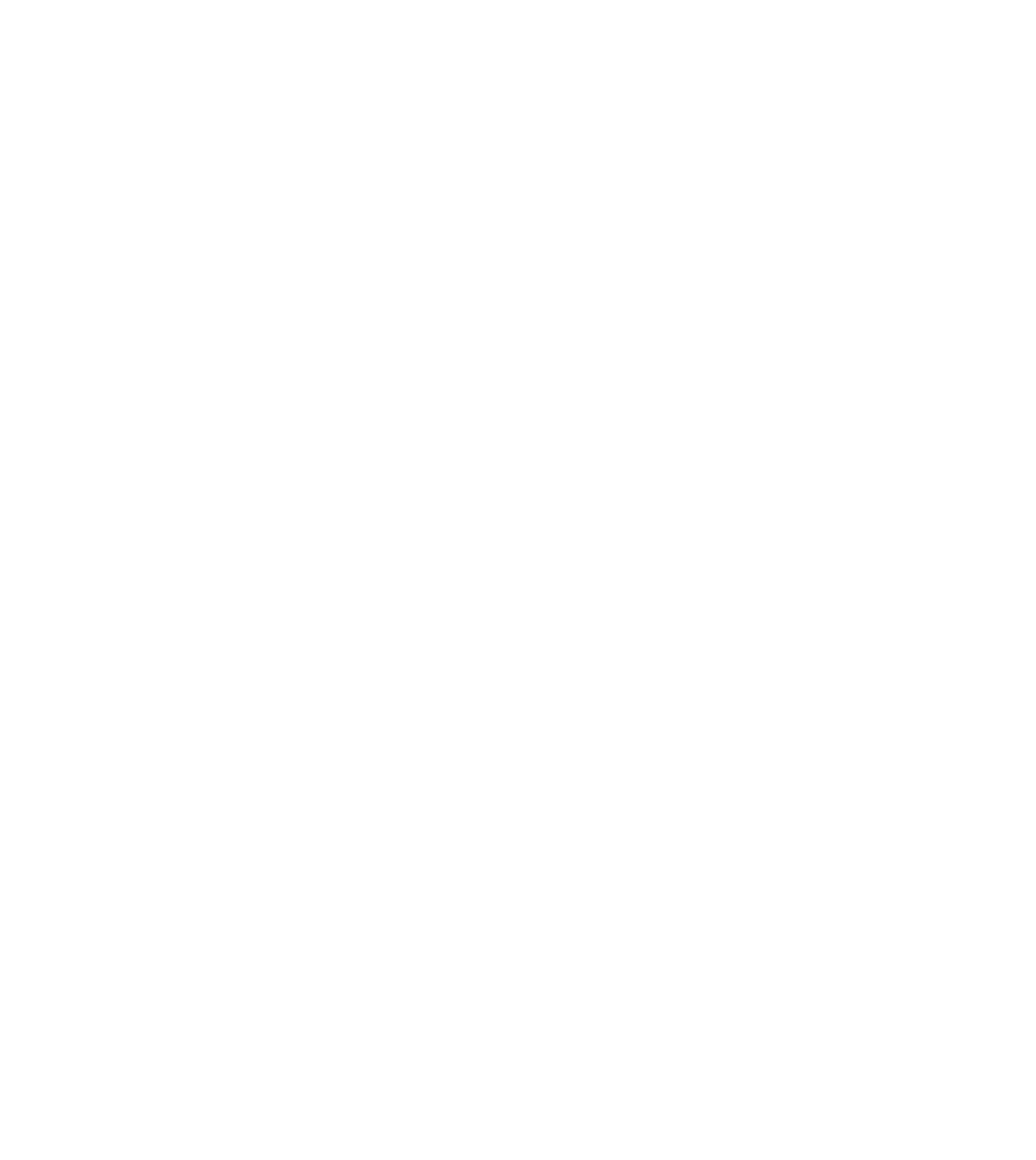 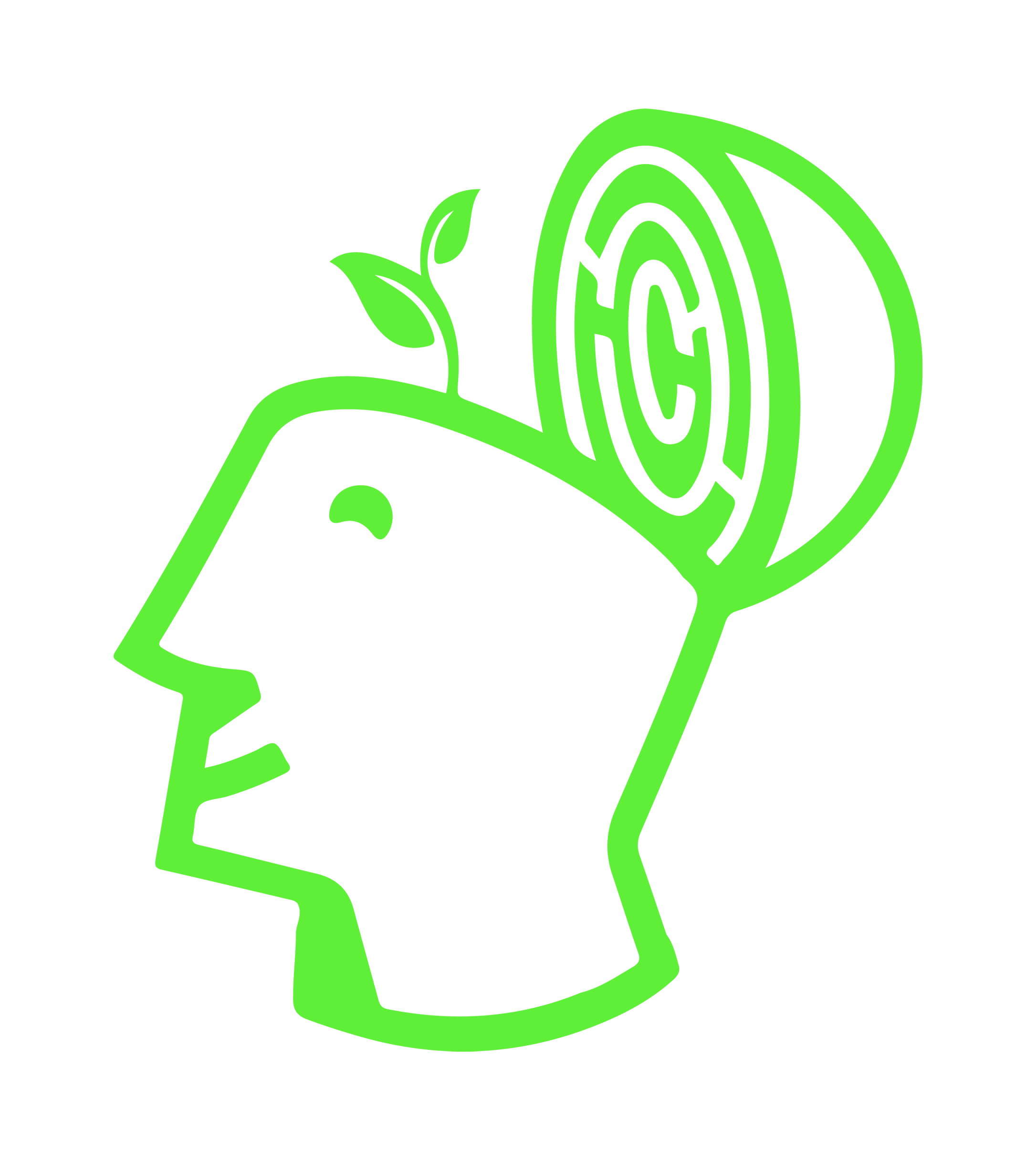 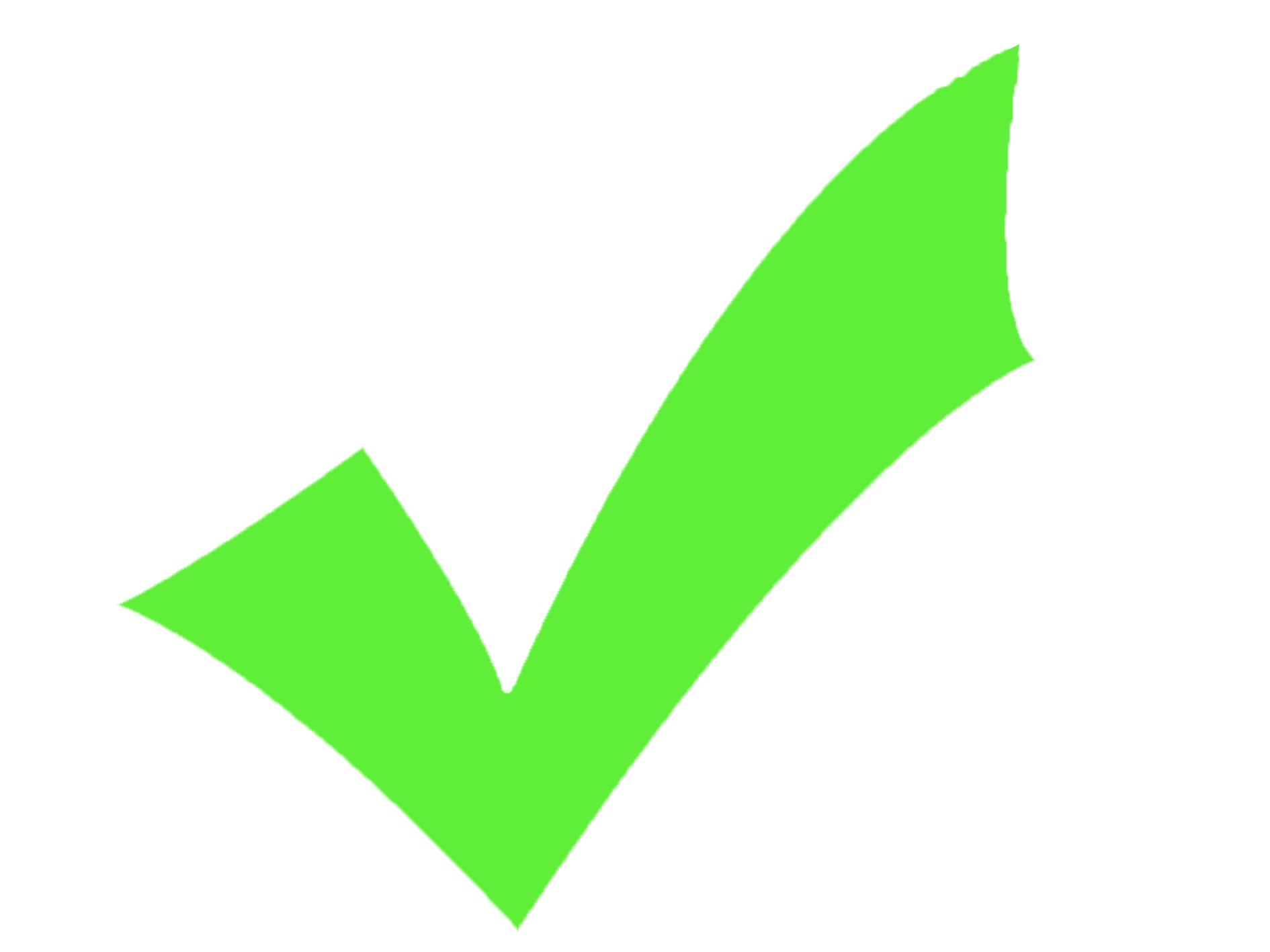 گسسته | توصیه ها
اثبات های فصل یک رو از روی کتاب درسیو جزوه کلاسیتون بخونید و مسلط شوید.

احاطه گری موضوع به صرفه ای است یعنی ۵ نمره دارد. دارد.
روش‌ حل ها رو با کلیدهای امتحان نهایی هماهنگ باشید.
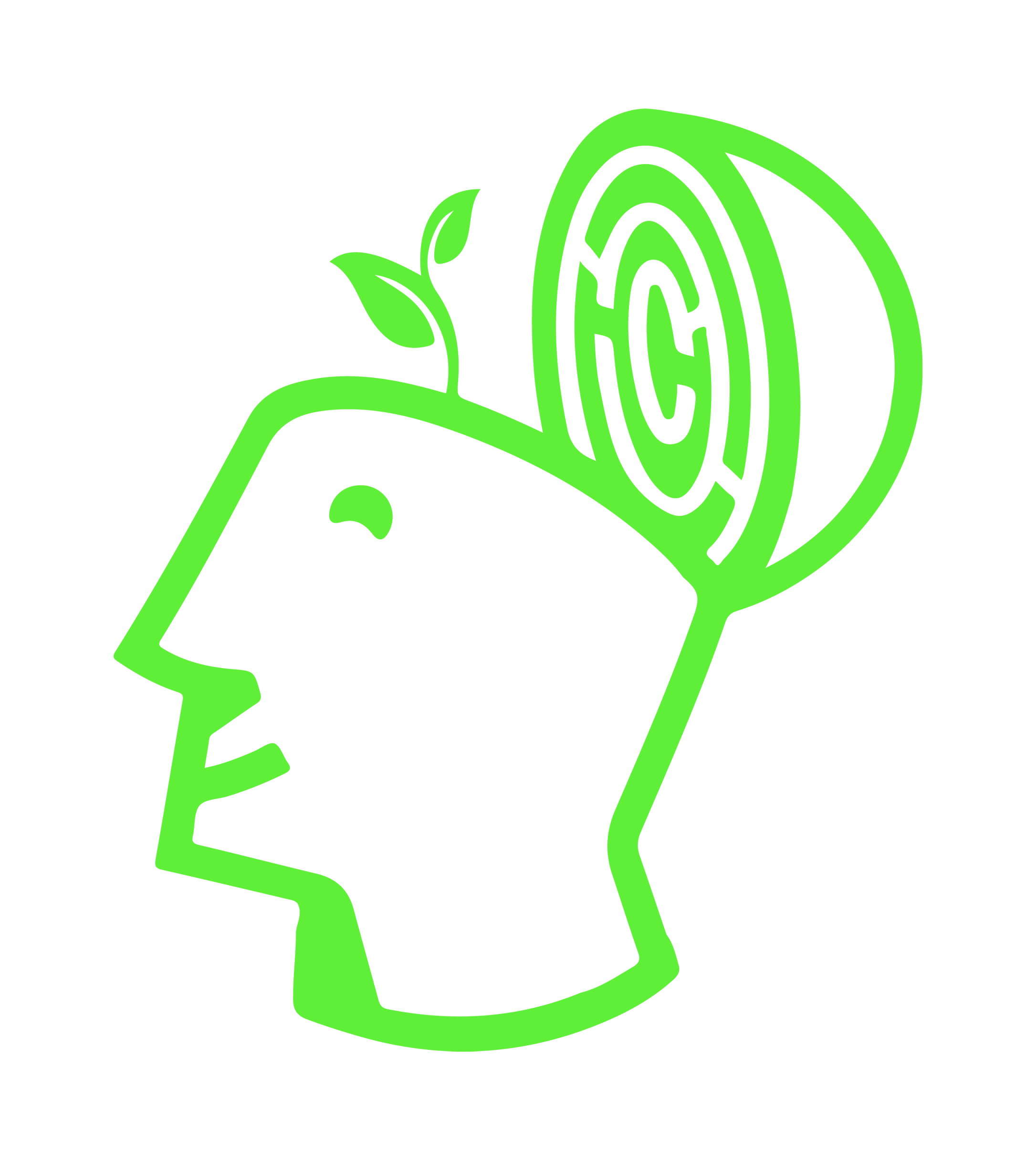 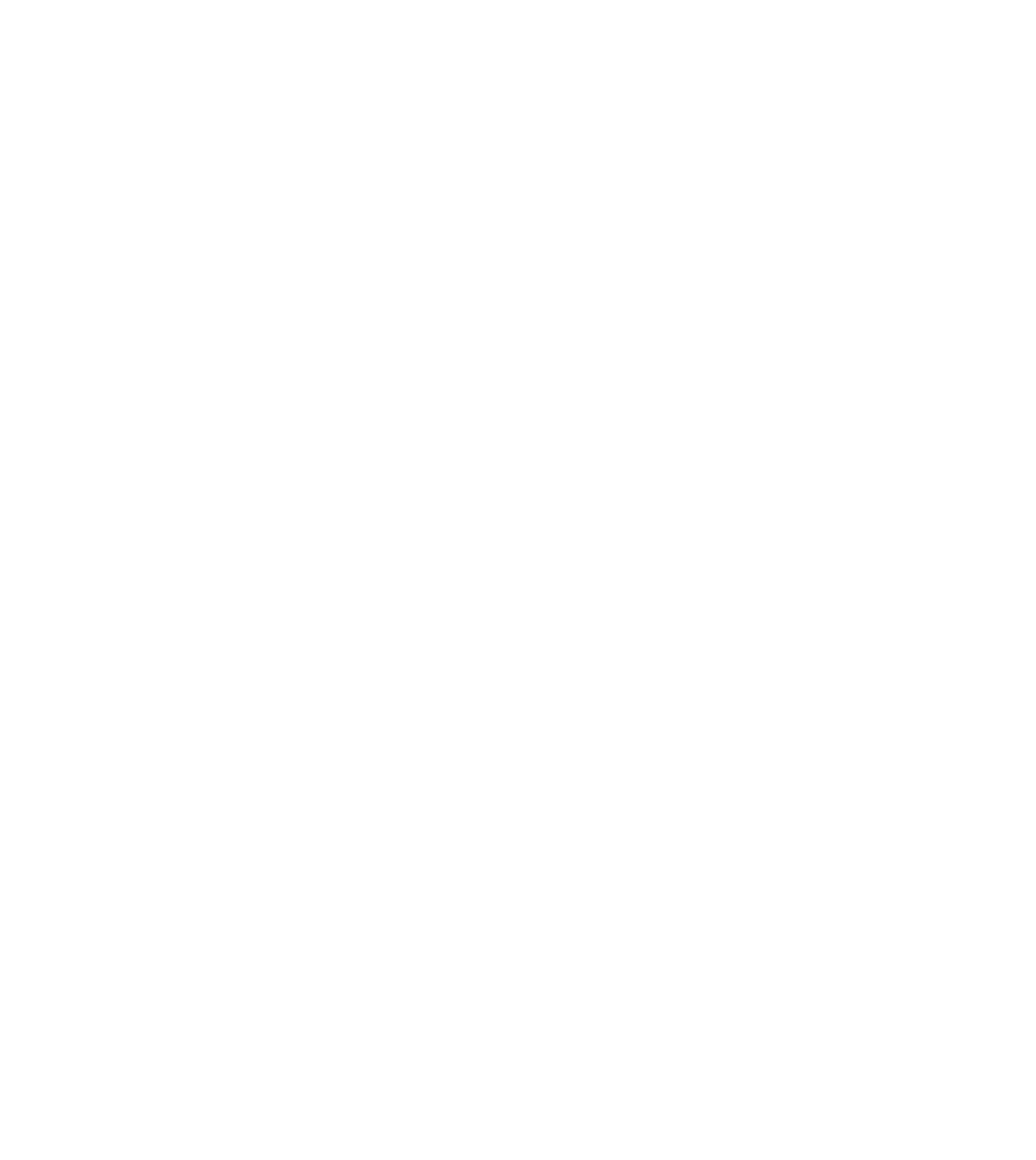 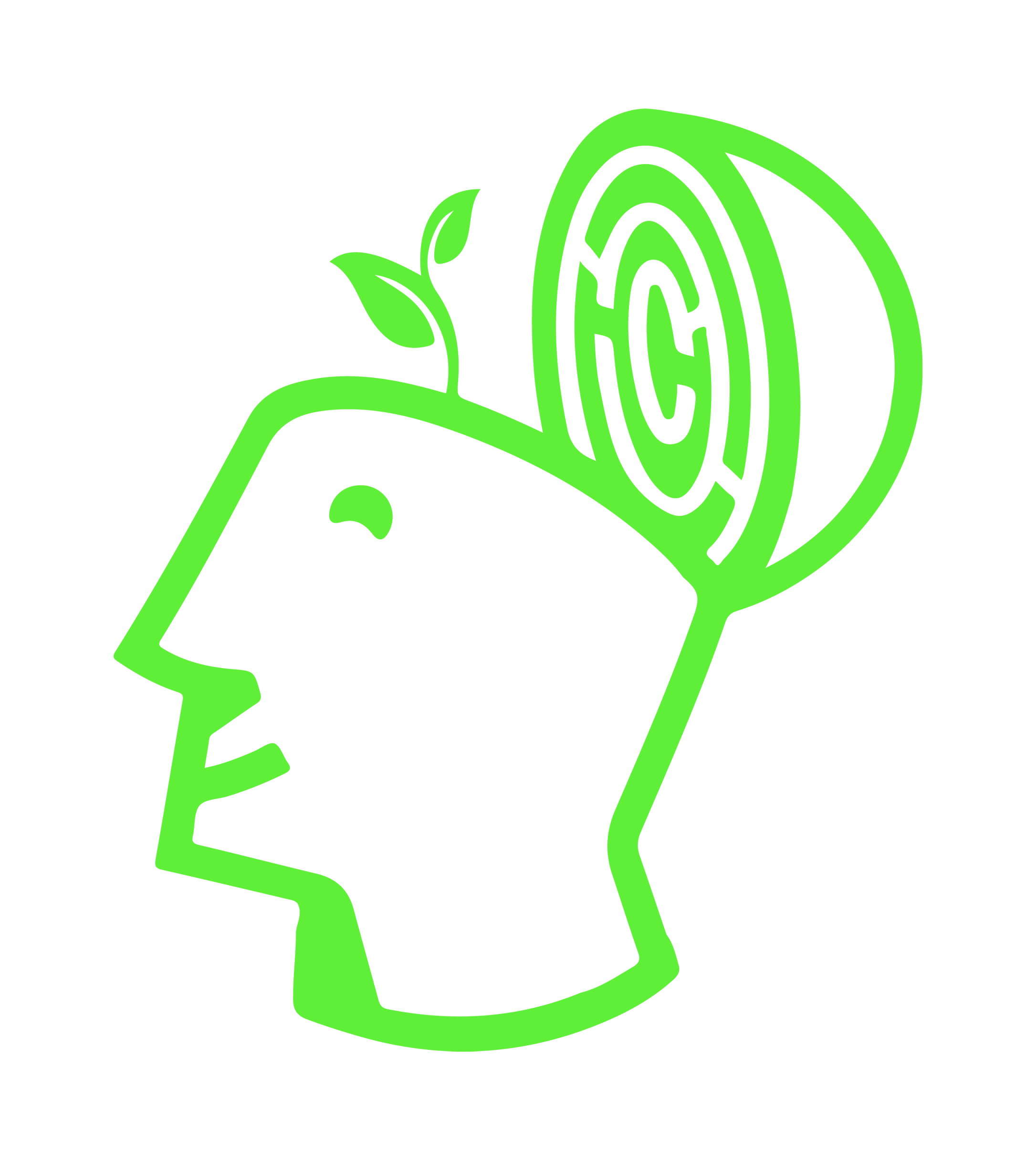 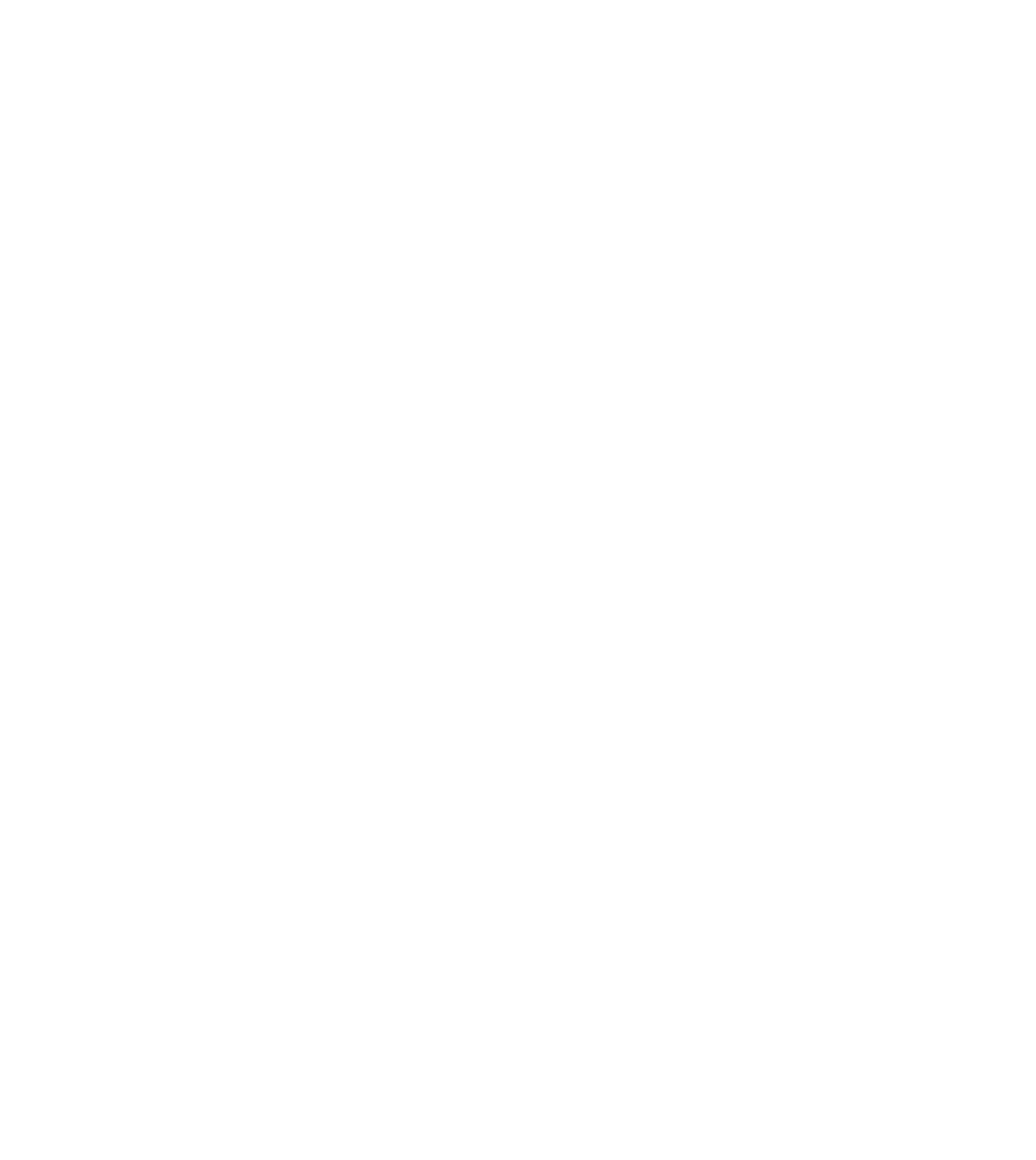 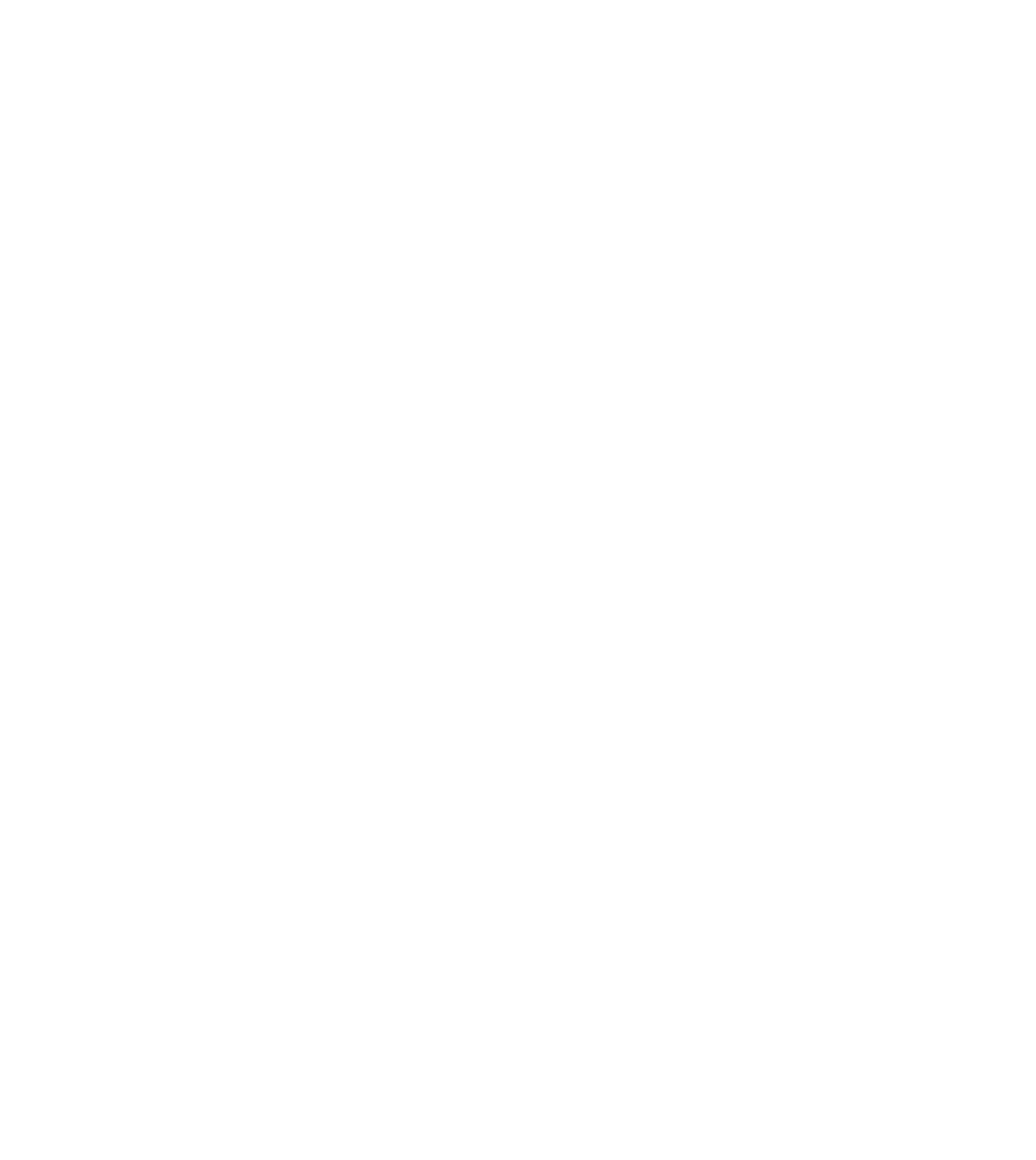 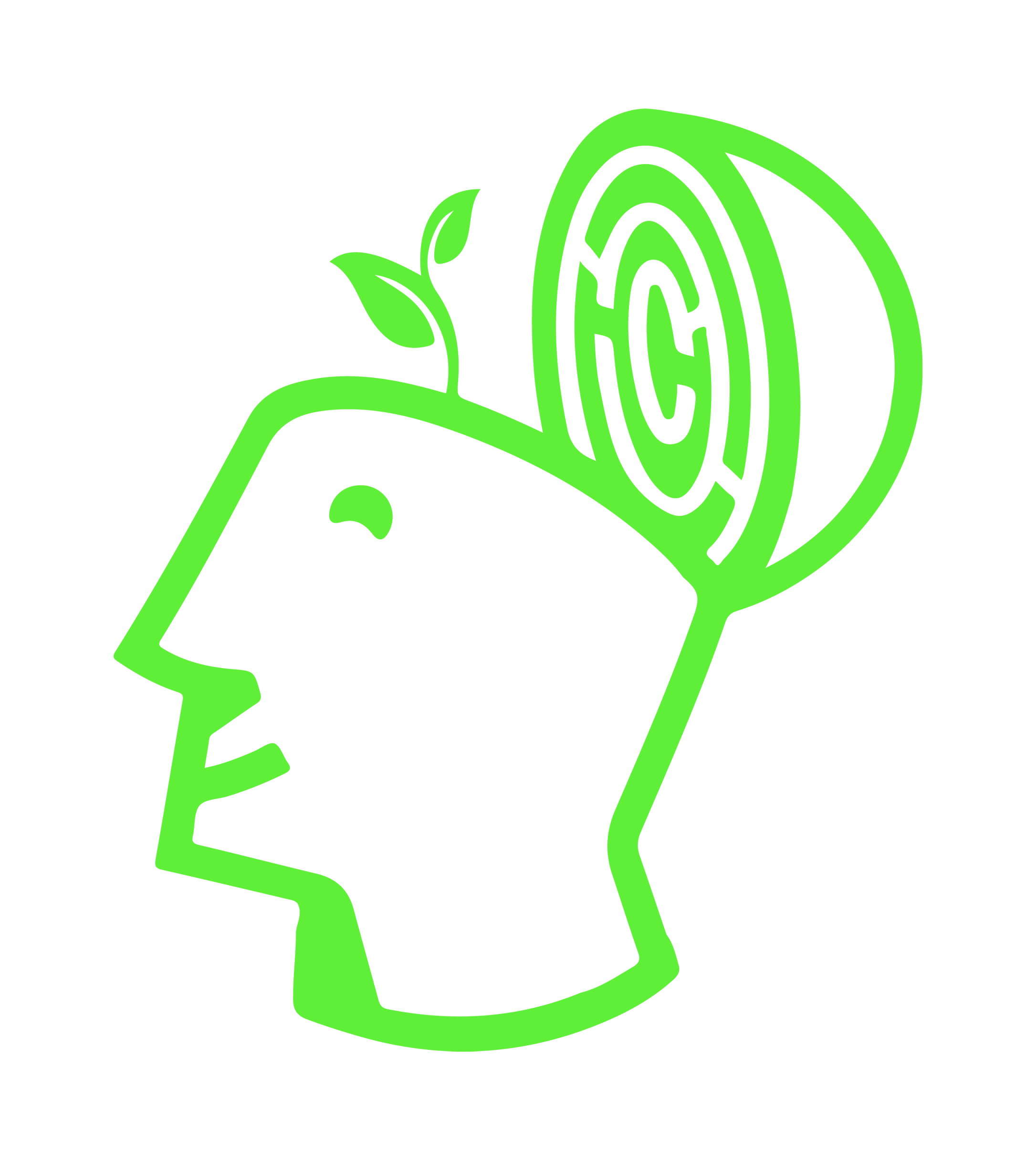 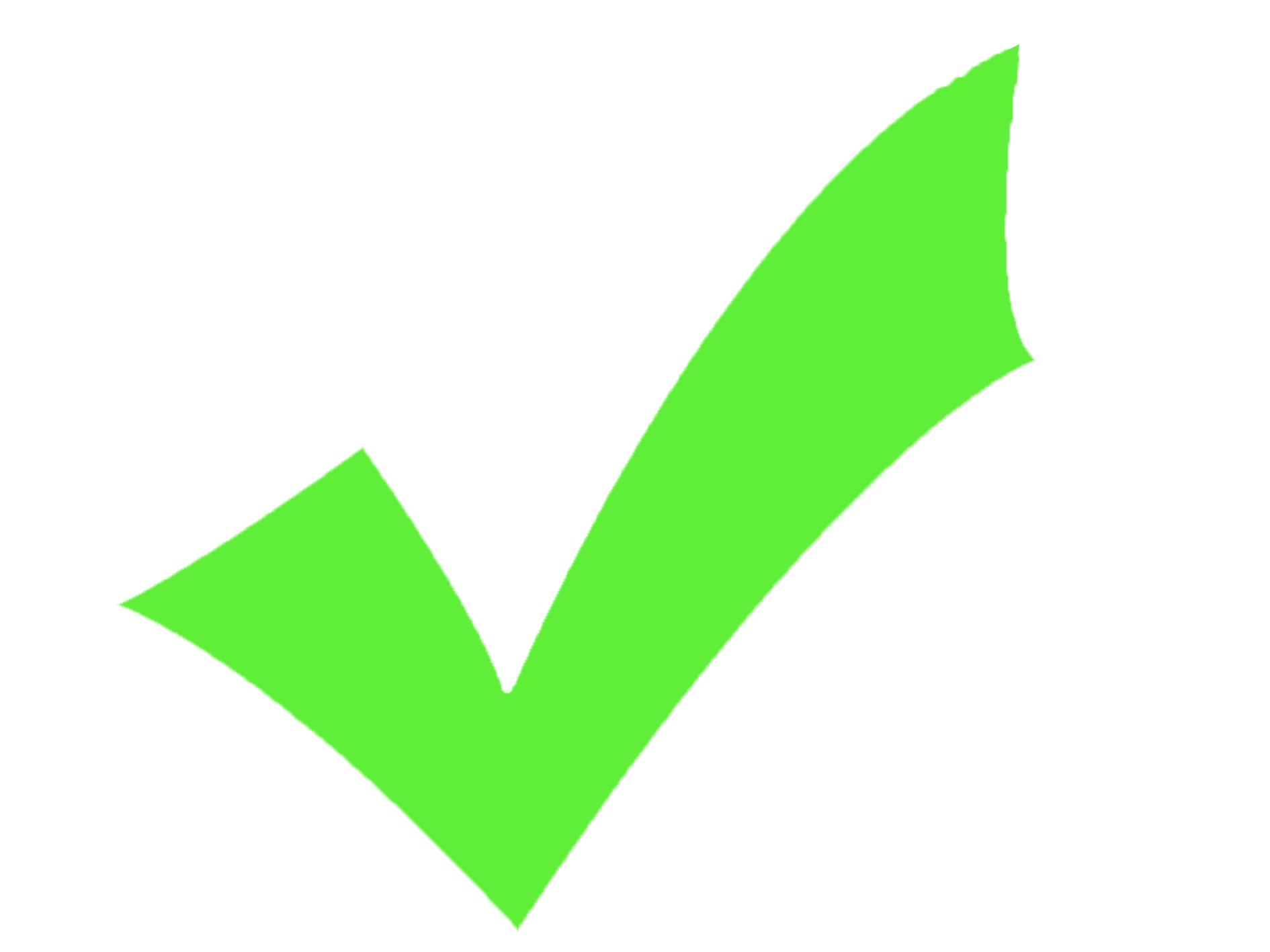 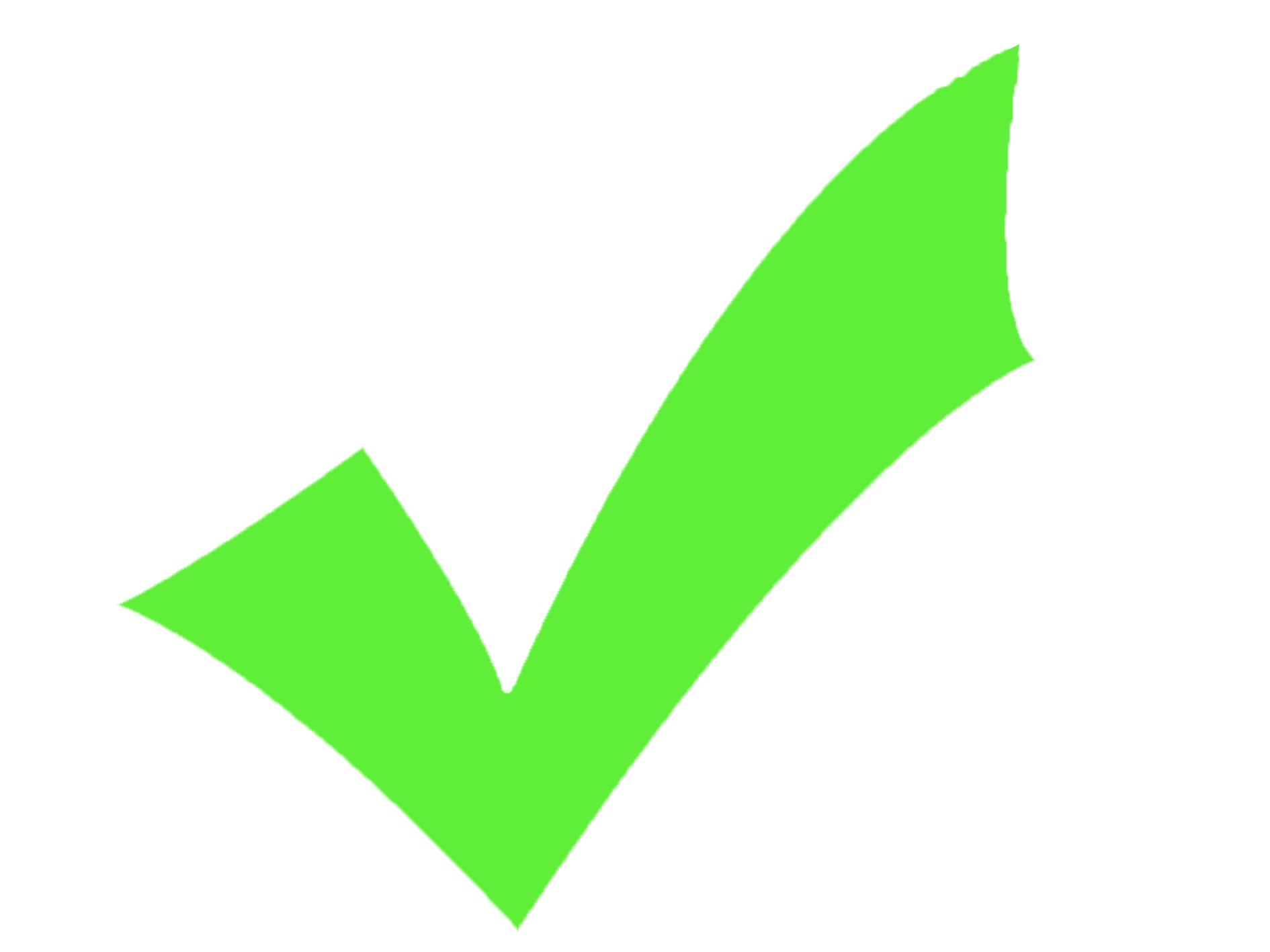